Организационный момент
Приветствие, настрой учащихся на работу
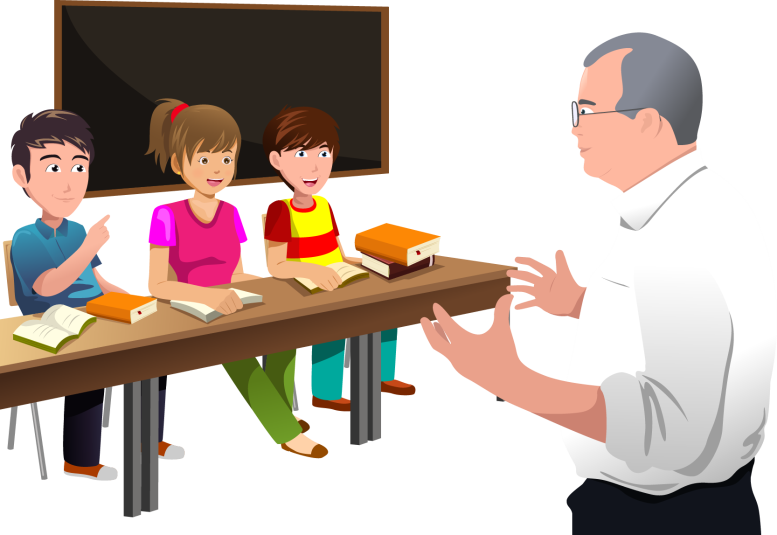 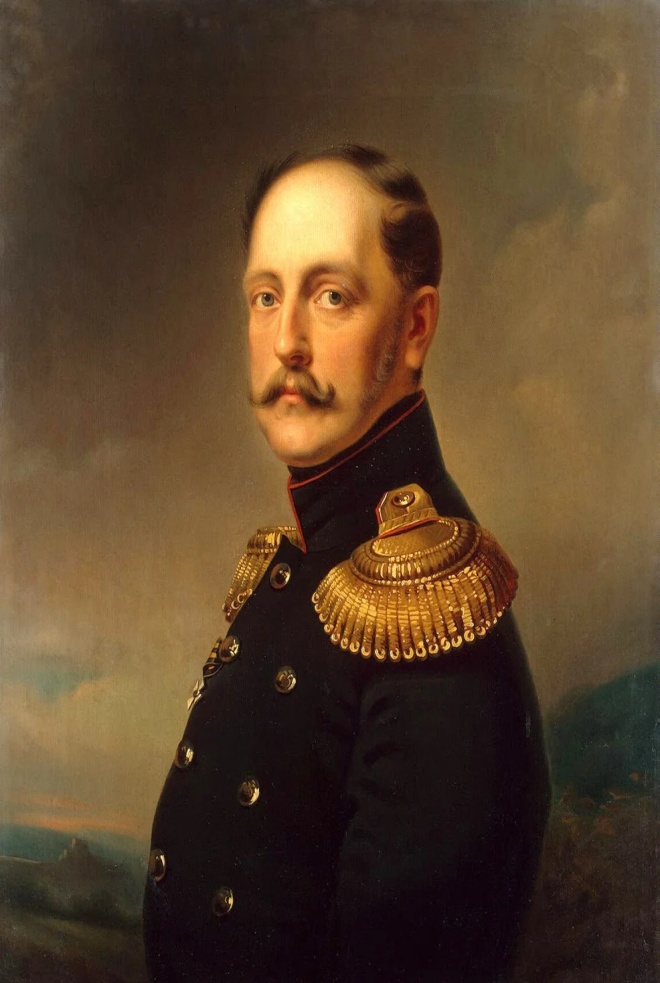 Умом Россию не понять,
Аршином общим не измерить.
У ней особенная стать.
В Россию можно только верить!
Ф.И. Тютчев
Николай   Первый.
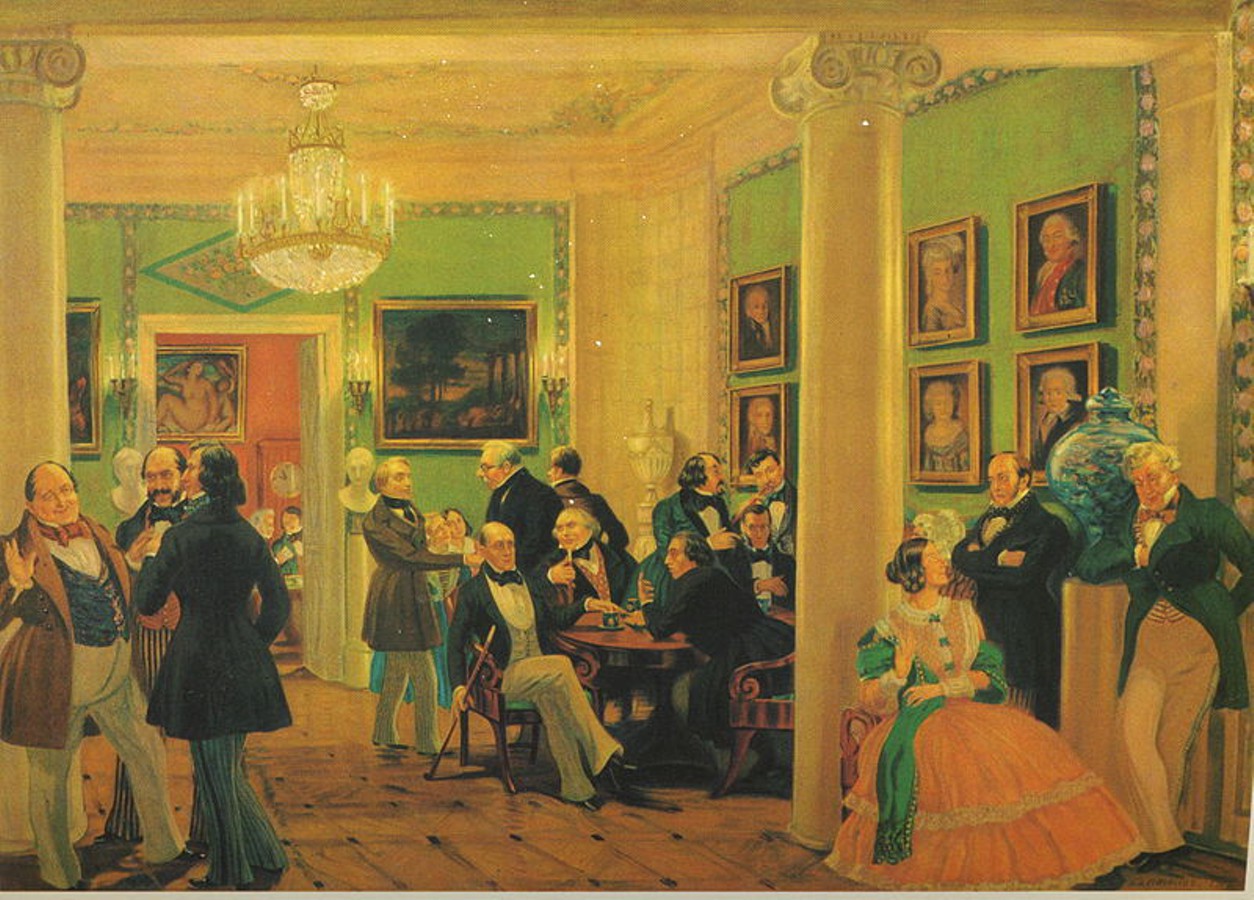 «В московской гостиной 40-х годов XIX в.» Художник Б.М. Кустодиев. 
Слева В.П. Боткин и Д.Л. Крюков слушают М.С. Щепкина, вошедший В.Г. Белинский здоровается с хозяином дома А.А. Елагиным, за столом сидят (слева направо) П.Я. Чаадаев, К.С. Аксаков, Т.Н. Грановский, И.В. Киреевский, за ними стоят А.С. Хомяков и П.В. Киреевский, справа сидит А.П. Елагина, стоят А.И Герцен и А.И. Тургенев
Работа с иллюстрацией
На  странице 106 учебника мы видим репродукцию картины Б.М Кустодиева «В московской гостиной 1840-х19 века». Среди людей, изображенных на этом полотне,- идеологи всех основных течений общественной мысли середины 19 века. На  картине они ведут дружеские  беседы, а между тем их последователи станут непримиримыми врагами.
Проблемный  вопрос.
        Почему художник изобразил столь разных  по своим взглядам представителей интеллигенции на одной картине? Что  их объединяет, а  что разделяет?
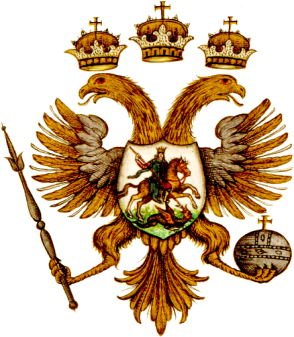 ТЕМА УРОКА: ОБЩЕСТВЕНнОЕ  ДВИЖЕНИЕ  ВО  ВТОРОЙ ЧЕТВЕРТИ 19  ВЕКА
В столицах шум, гремят витии,
Кипит словесная война…       Н.А. Некрасов
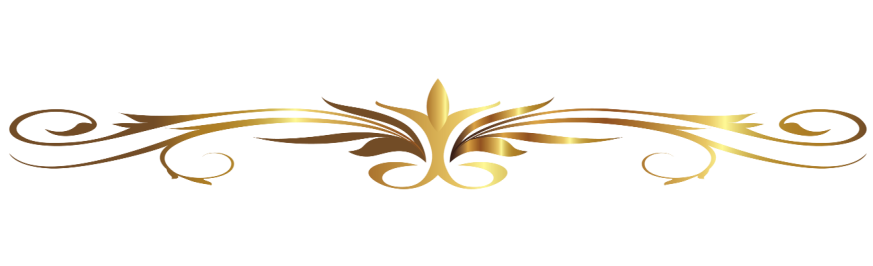 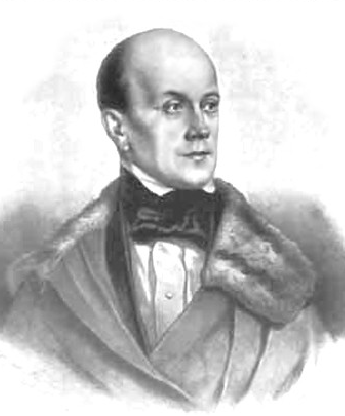 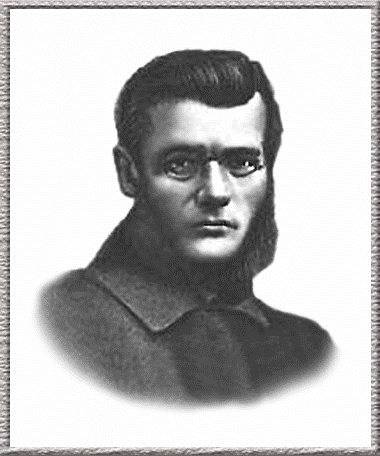 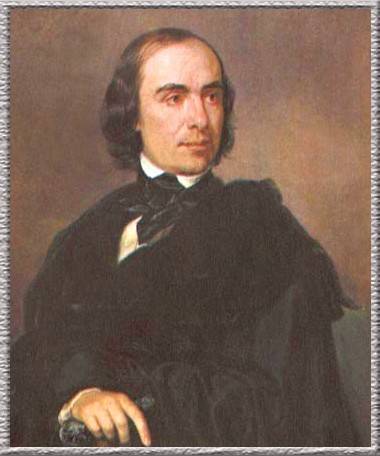 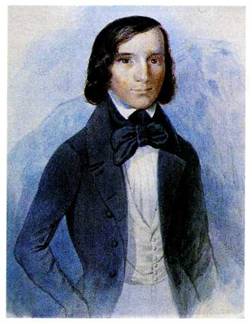 Направления общественного движения
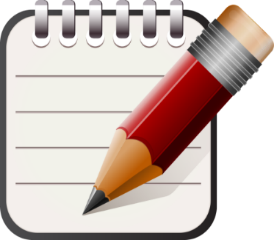 консервативное
оппозиционное
охранительное
революционное
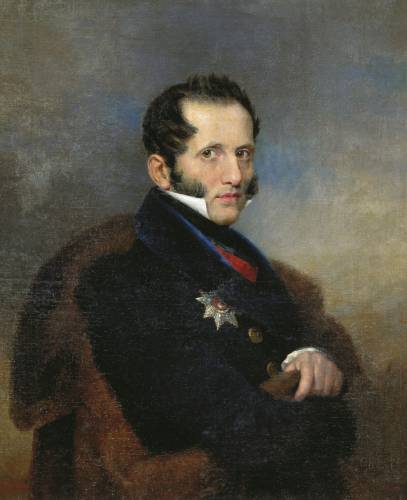 либеральное
кружки
Герцен
западники
Огарёв
1832 г., министр просвещения граф Сергей Семёнович Уваров
славянофилы
Белинский
Пути развития страны
Консервативное    направление –   идейно-политическое течение, отстаивающее неизменность политического строя, сохранение и незыблемость традиционных устоев.
Либеральное   направление   - сторонники демократических свобод.
Радикальное-демократическое направление- сторонники проведения демократических преобразований, направленных на коренное переустройство государства. Причем эти изменения часто планировались проводить крайними, насильственными методами.
Общественные движения – это объединения, внимание которых сосредоточено на конкретных политических или социальных проблемах. Их основная задача – привлечь общественное внимание к проблеме политического или социального характера.
Состав  его участников:
   Интеллигенция, писатели, поэты, студенты, образованная часть общества, профессура, редакторы газет, дворянство и разночинцы.
Для подготовки речи используйте
 «ПОПС- формулу»
П – позиция «Я считаю, что….»        О – объяснение «Потому что…»        П – пример «Например…»        С – следствие «Исходя из этого, я делаю вывод о том, что…»;      «Поэтому…»
Задание  команде
 «Консерваторов»:
Сформулируйте две-три  причины возникновения теории «официальной народности». Кто   ее   автор?Работая с текстом учебника,  сформулируйте основные положения теории «официальной народности» и представьте их  в виде схемы.      Как  думаете, есть ли  связь между появлением теории «официальной народности» и публикацией «Философского письма» Чаадаевым? 
 Свое мнение  обоснуйте двумя-тремя аргументами.
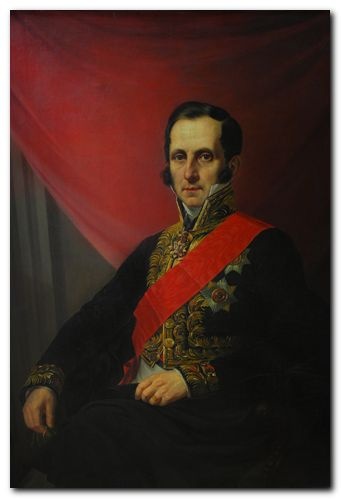 Автор Уваров С.С. министр народного просвещения
Теория «официальной народности»
Самодержавие
Православие
Народность
Основа российской  государственности и наилучшая  для России форма  правления.
Единение  царя с народом, отсутствие  сословных противоречий в российском обществе.
Безоговорочная вера людей в Бога  принесет на Русь спокойствие и благополучие.
По этой причине Русь не нуждается в преобразованиях.
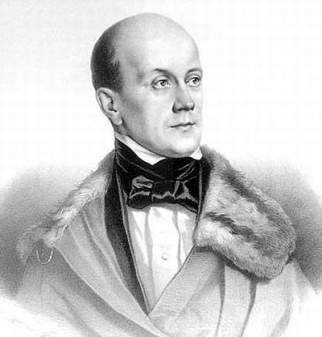 П.Я.Чаадаев
Особое место в общественном движении занимал Петр Яковлевич Чаадаев.

       Идеи:
«отлученность» России от всемирной истории;
 «духовный застой» России, «национальное самодовольстве», что препятствует ее историческому развитию.
За свои идеи он был объявлен сумасшедшим, а его журнал  «Телескоп» был закрыт.
Его произведения:
 «Философические письма»-1828-30гг.
 «Апология сумасшедшего» - 1837г.
Либералы
славянофилы
западники
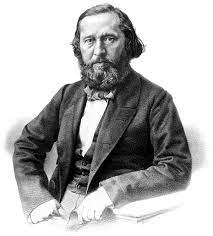 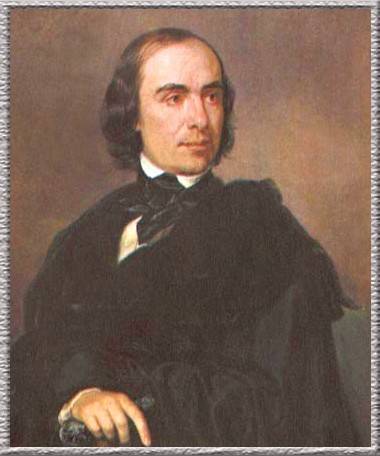 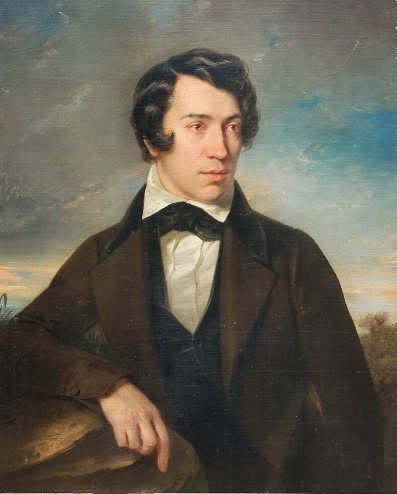 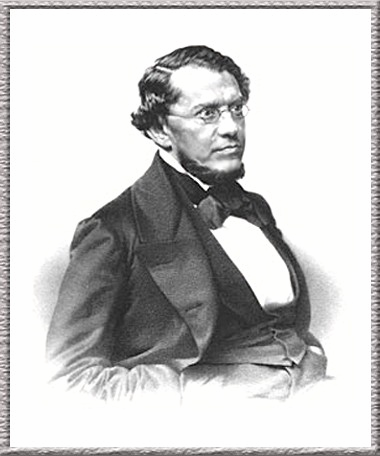 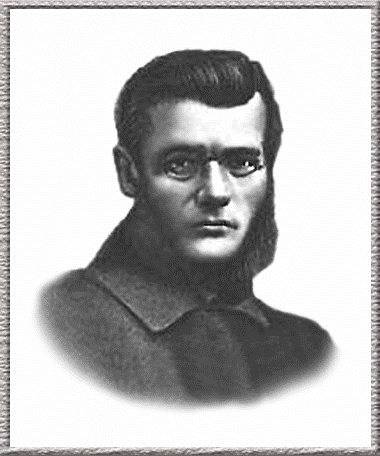 К.С. Аксаков
Грановский Т.Н.
Хомяков А.С.
Кавелин К.Д.
Киреевский И.В.
Западники
Представители
Различия и сходство между западниками  славянофилами.
Каковы пути развития России?
1
2
3
4
5
Отношение :
К политике Петра I
К самодержавию
К крепостному праву
К влиянию Запада
Идеал пути развития
Представители
Славянофилы
Западники
Т.Н. Грановский ,В.Г.Белинский, К.Д. Кавелин, Б.Н.Чичерин
Конституционная монархия или республика
Идеал – путь европейский
Различия  и сходство между западниками  славянофилами.
Благо
Спас Россию
Отменить
Каковы пути развития России?
1
2
3
4
5
Идеал – Русь самобытная
Зло
Монархия+Земский собор
Нарушил путь самобытный
Отменить
Отношение :
К политике Петра I
К самодержавию
К крепостному праву
К влиянию Запада
Идеал пути развития
К.С. и И.С. Аксаковы, А.С.Хомяков, И.В.Киреевский
Славянофилы
Либеральное течение
Посмотрите на схему и назовите различие и сходство славянофилов и западников Закономерны ли такие названия данных групп? 
       Различие: по-разному оценивали исторический путь развития России, влияние на неё западной Европы и будущее государственное устройство, влияние реформ Петра на дальнейшее развитие государства.
      Сходство: необходимость изменений в государстве, отмена крепостного права, все реформы должны проходить мирным путем. Введение демократических прав и свобод.
Либеральное направление
Мы, как двуликий Янус, смотрели в разные стороны, но сердце у нас билось одно.
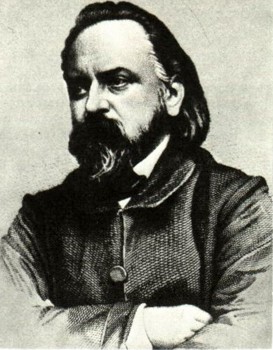 Согласны ли вы с высказыванием А.И. Герцена?
А.И. Герцен
Задание команде «Радикалов»:
1)Назовите наиболее ярких представителей
 революционного направления
 в российской общественной мысли.
     2) Охарактеризуйте взгляды  петрашевцев, А.И Герцена?
 Какие пути преобразования общества они предлагали?
     3) Какими методами стремились переустроить
 Россию?(реформами   или   революцией)
Первые социалисты в России
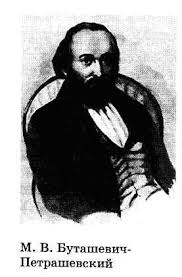 Социализм – учение, выдвигающее в качестве цели и идеала установление общества, в котором отсутствует эксплуатация человека человекам и социальное угнетение; утверждаются социальное равенство и справедливость.
Теория «общинного» социализма
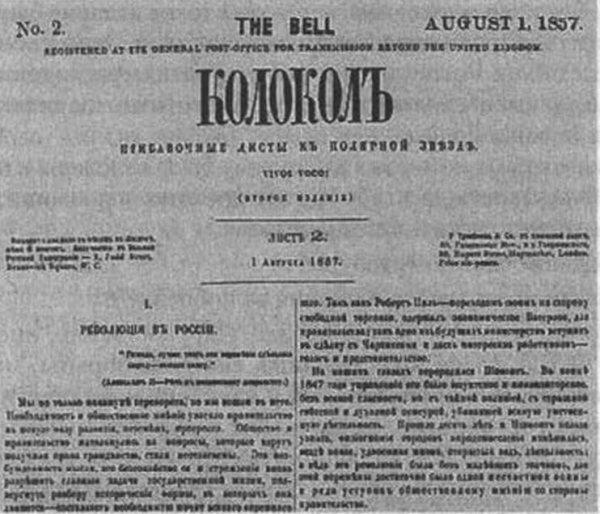 Социализм – будущее России.
Основа социализма – крестьянская община.
Отмена крепостного права.
Ликвидация самодержавия.
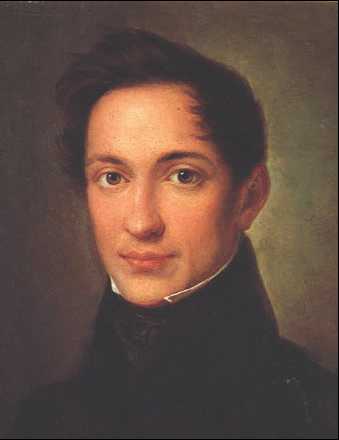 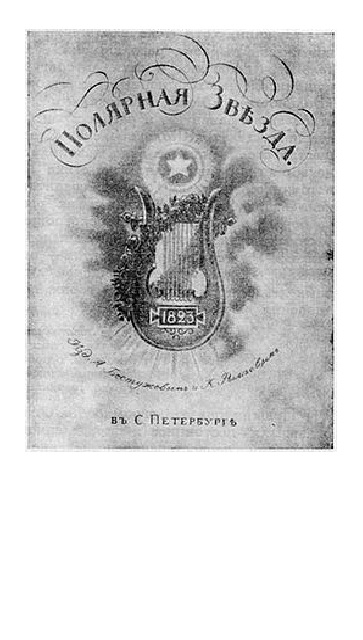 Александр Иванович
Герцен
Проблемный вопрос.
Давайте вновь рассмотрим картину «В московской гостиной…», с которой мы начали урок.
Вопросы к классу
Почему художник изобразил столь разных по своим взглядам представителей интеллигенции на одной картине. Что их объединяет, а что разделяет?
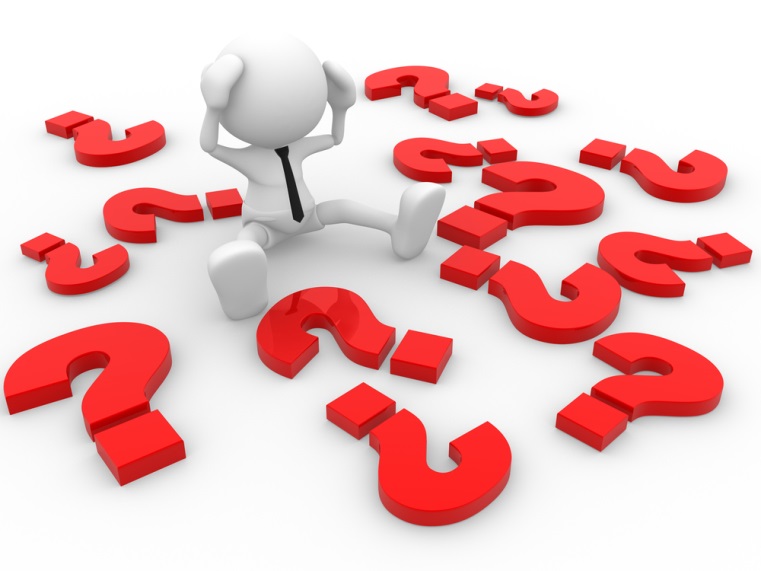 Работа с фигурами
Консерваторы (круг) – отсутствие разногласий с правящей династией;
либералы (квадрат) - наличие весьма значительных разногласий с властью;
радикалы (треугольник) – отсутствие точек соприкосновения с действующим режимом.
Работа  с документом
Определите, кому принадлежат следующие высказывания (западникам, славянофилам, сторонникам   социалистических идей, сторонникам  теории «официальной народности»):
        1. «Прошедшее России удивительно, её настоящее более чем великолепно, что же касается до будущего, то оно выше всего, что может нарисовать себе самое смелое воображение…. »
        2. «Сначала Россия находилась в состоянии дикого варварства, затем грубого невежества, потом свирепого и унизительного чужеземного владычества и, наконец, крепостничества…чтобы совершить движение вперед, к западной цивилизации, надо уничтожить в русском раба….»
3.В России необходимо сохранить общину и освободить личность, распространить сельское и волостное самоуправление на города, государство в целом, поддерживая при этом национальное единство, развить частные права и сохранить неделимость земли».
        4. «Наша древность представляет нам пример и начало всего самого доброго…. Западным людям приходится все прежнее отстранять как дурное и все хорошее в себе создавать; нам довольно воскресить, уяснить все старое, привести его в сознание и в жизнь… »
Ответы:
№1) Сторонникам «теории официальной народности»
№2) Западникам
№3) Сторонникам социалистических идей
№4) Славянофилам
Проверь себя
Ответы
Рефлексия
Считаете ли вы тему нашего занятия актуальной и современной? Ответ поясните.
Оцените данное занятие по шкале полезности от «1» до «5».(Дайте   ответ)
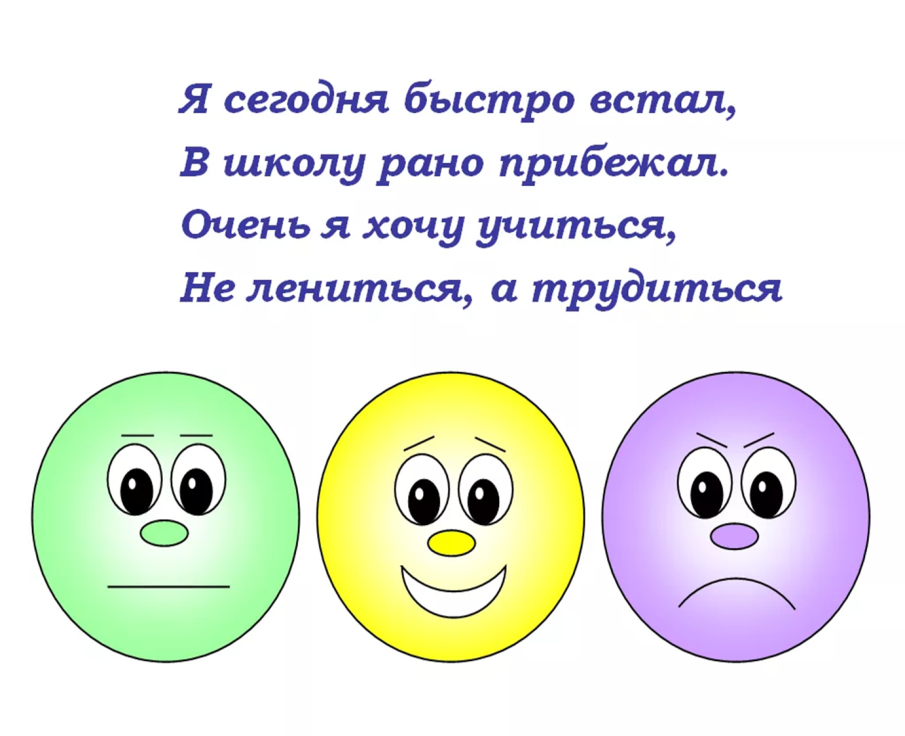 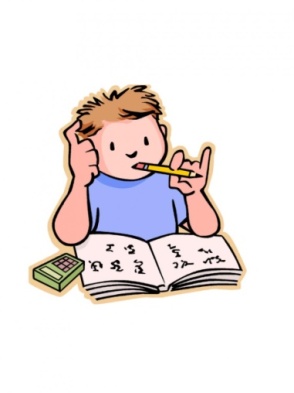 Домашнее задание
Параграф 11.  (читать, устно отвечать на вопросы 1,2 стр. 109)
 На   выбор:
Подготовьте сообщение об одном из представителей общественного движения. Раскройте его позицию. Выскажите свою позицию.
Мини-сочинение (эссе)
«Важно ли для человека, который считает себя гражданином и патриотом, задумываться о судьбе Родины? Почему?»